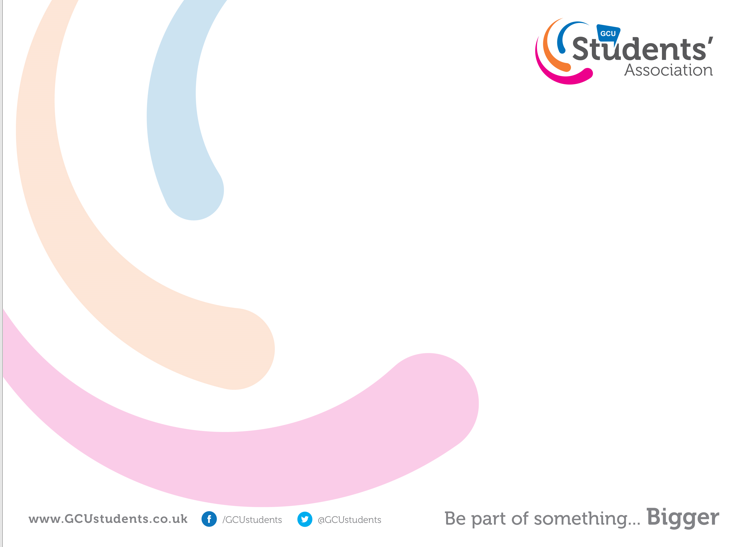 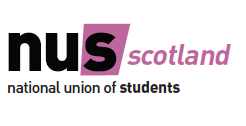 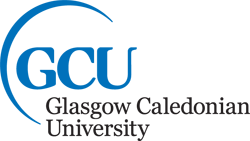 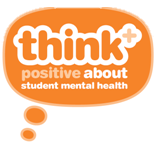 GCU’s Student Mental Health AgreementFrom 2017-2019
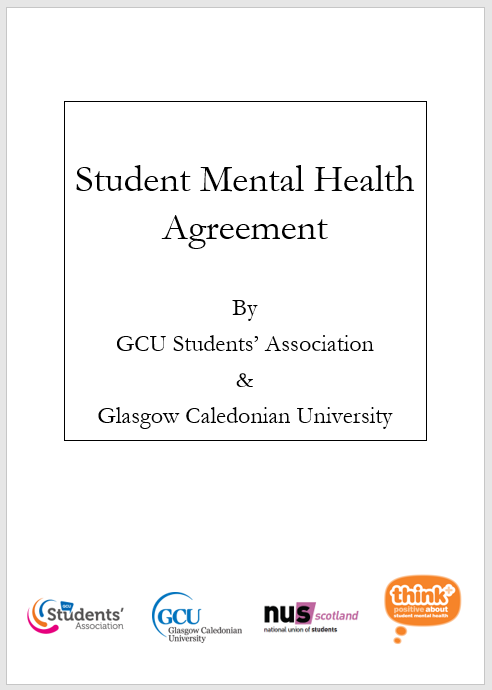 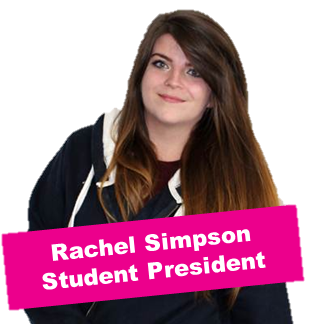 Background
Second year participating in project  

Started Agreement with a look at the sector and background into student mental health 

Linked to GCU and GCU Students’ Associations Strategic plans 

Signed by myself and Deputy Vice Chancellor Academic 

Holistic support provision
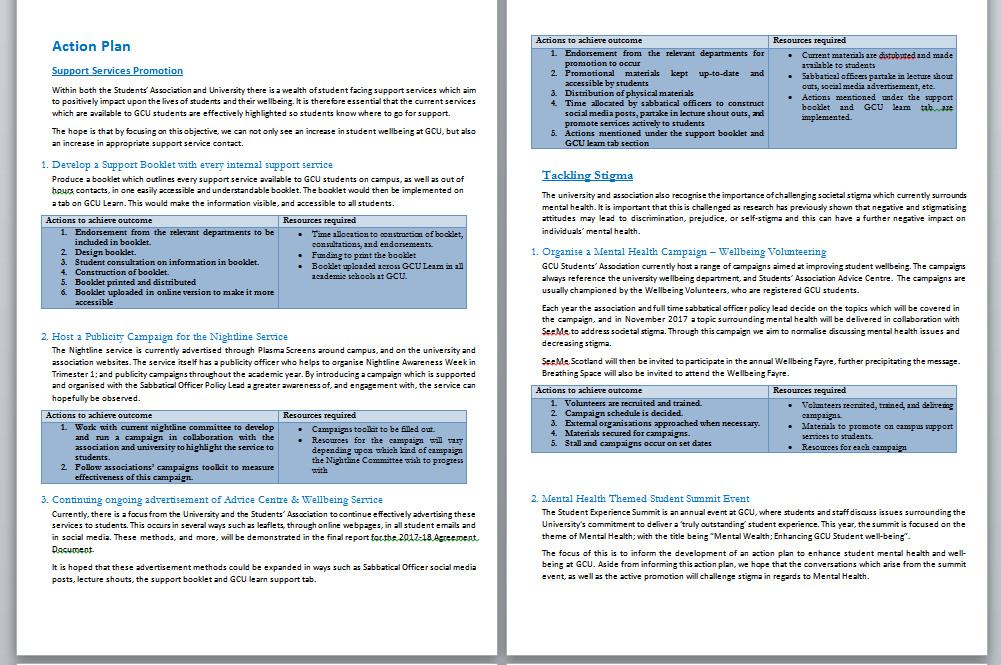 What we’ve done this year…
(So far!)
Nightline Publicity Campaign
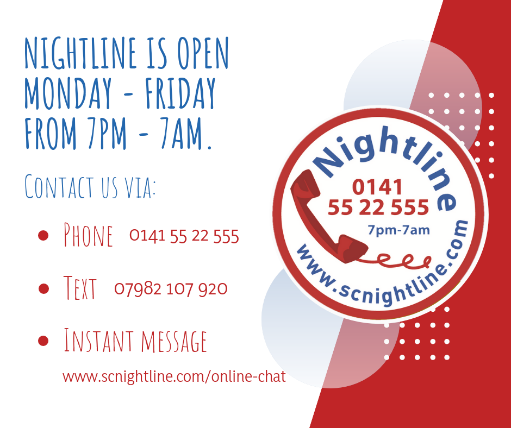 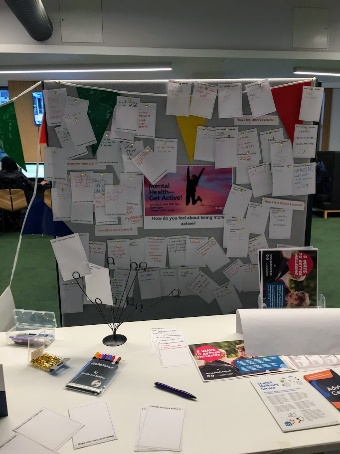 Closed Free Yoga Groups
Mental Health / Physical Activity Campaign
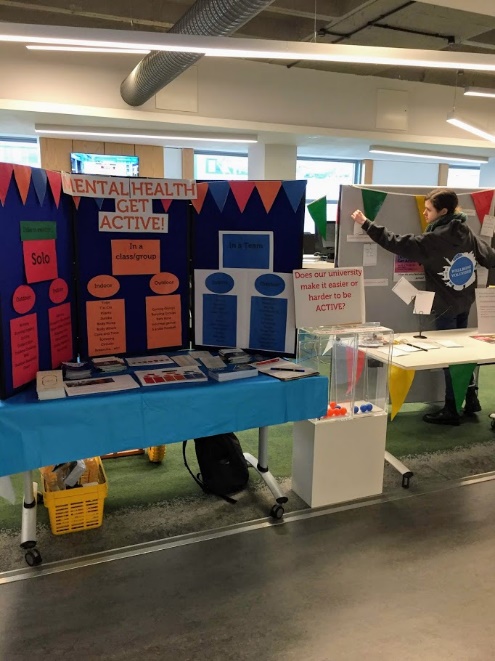 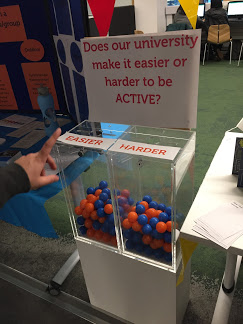 Free Mindfulness Sessions
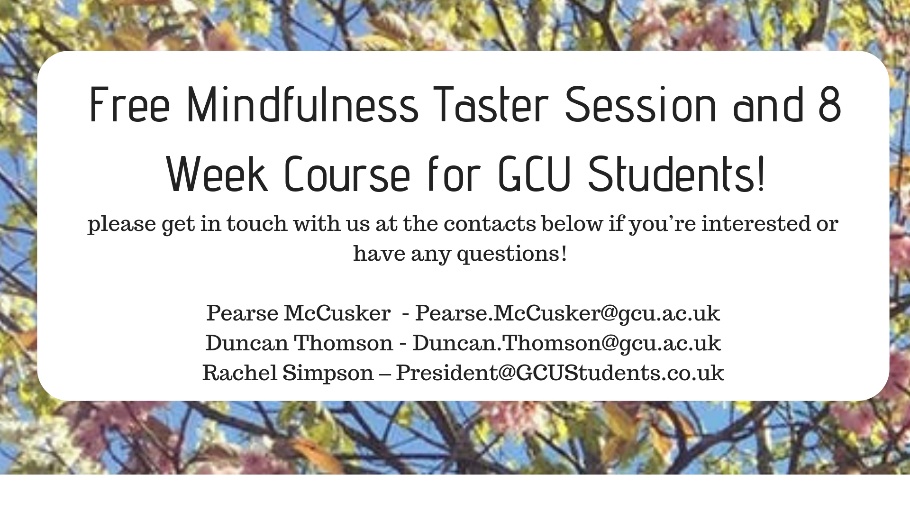 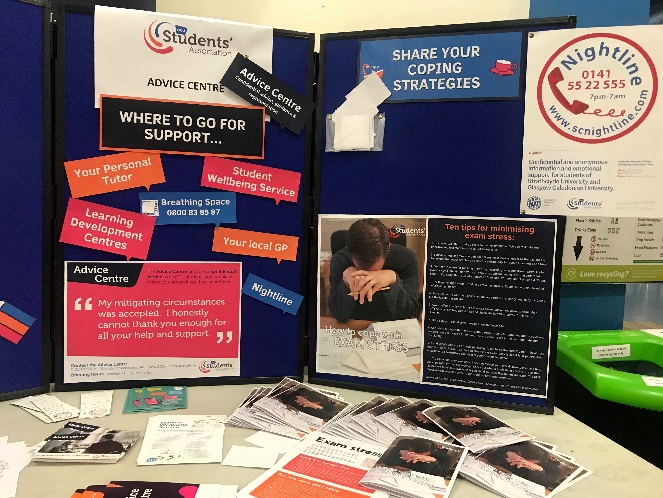 Advertising Advice Centre and Wellbeing Service
Opened Post-Graduate Space
Exam Stress Support
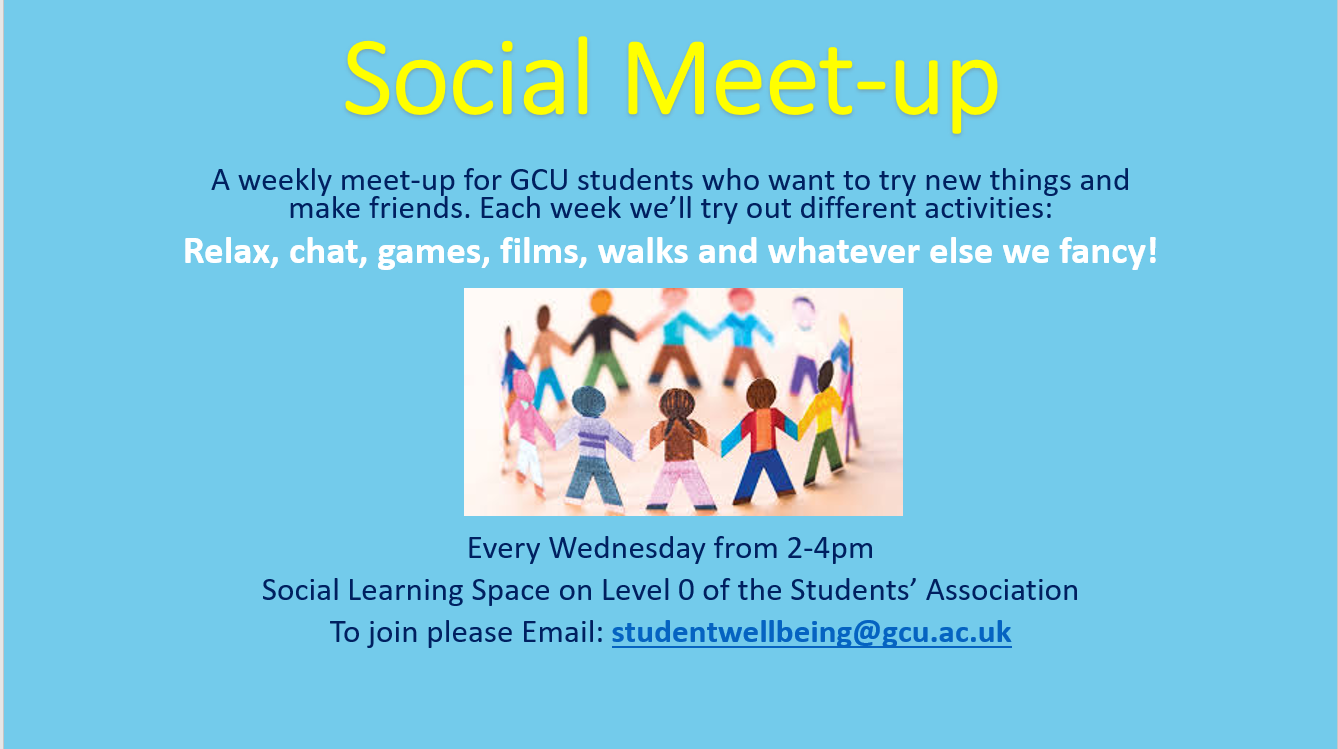 Introduced Social Meet – Up groups
Lets’ Talk about GBV Workshops
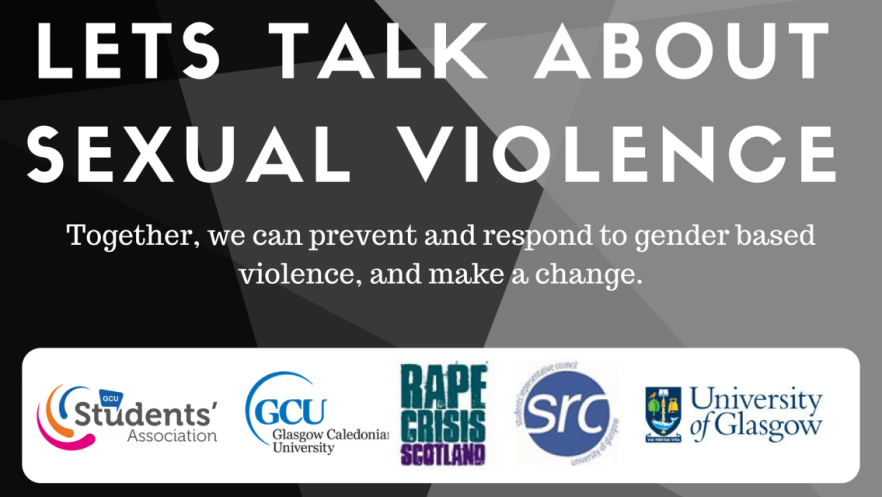 Scottish Mental Health First Aid Award
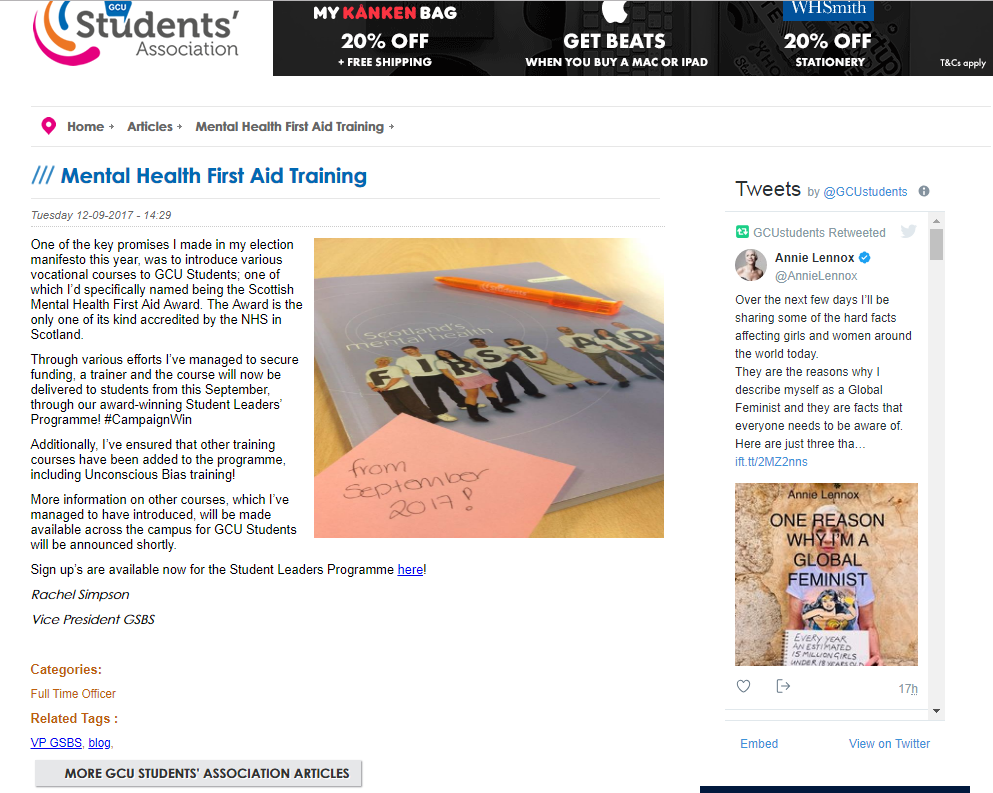 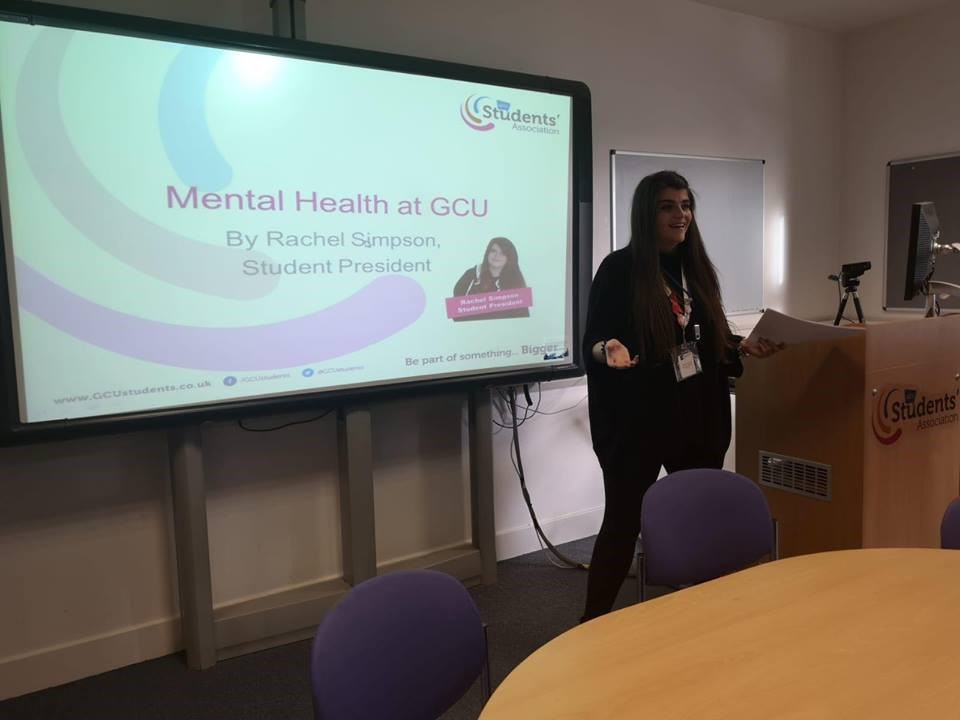 Mental Health Workshop
Created several task groups to champion student and staff mental health
Student Mental Health Task Group
Mental Health at Work Task Force
HBHM Working Group
SMHA Working Group
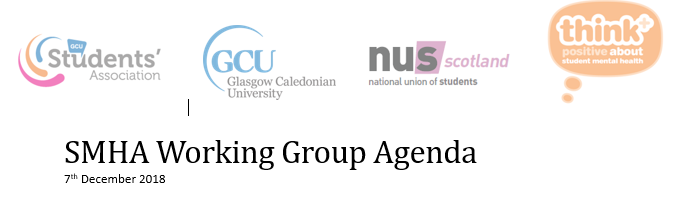 Review Current Policies
1. Mitigating Circumstances Process Reviewed
2. Academic Advisor to Personal Tutor
INCLUDE Project (Mental health and our curriculum)
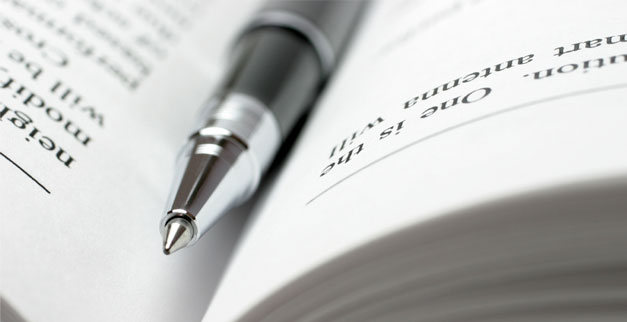 What we’re planning to do next trimester…
Campaign into Men’s Mental Wellbeing
Paws Against Stress Event 
Student Mental Health Survey
Launch Event for Student Mental Health Agreement 
Wellbeing Fayre
TriB Rep Workshop
INCLUDE
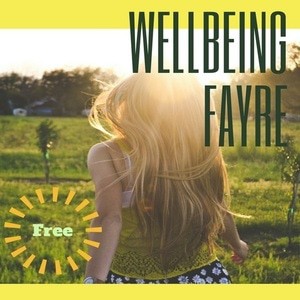 My top tips
(I’m in no way an expert)
Publish your agreement
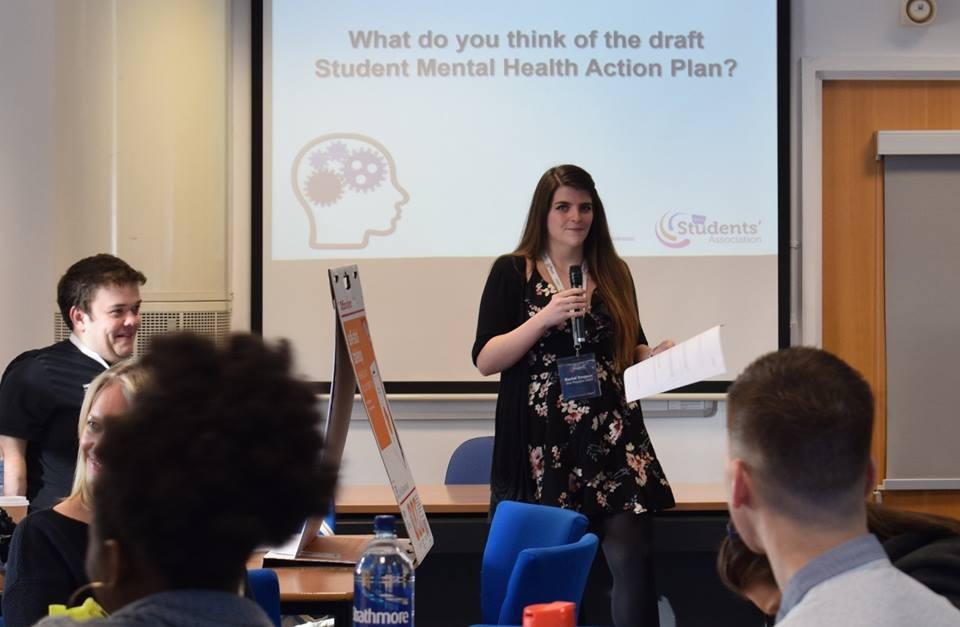 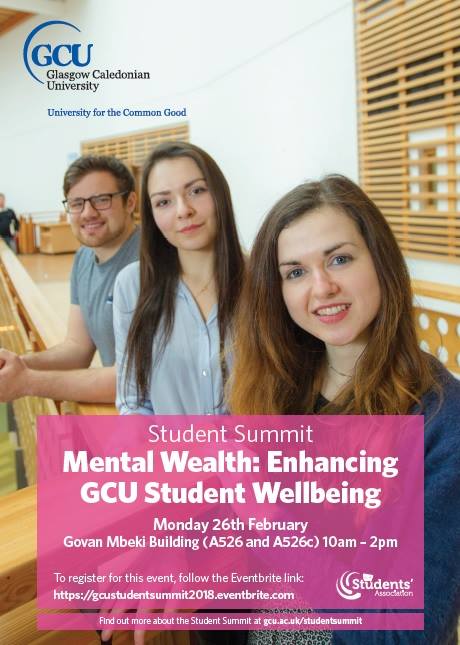 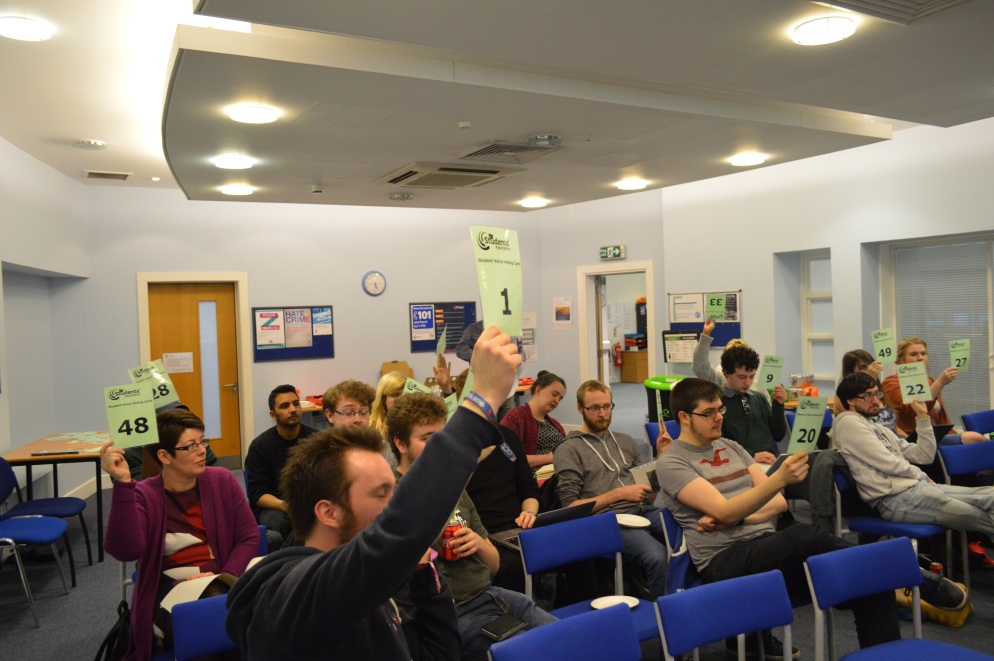 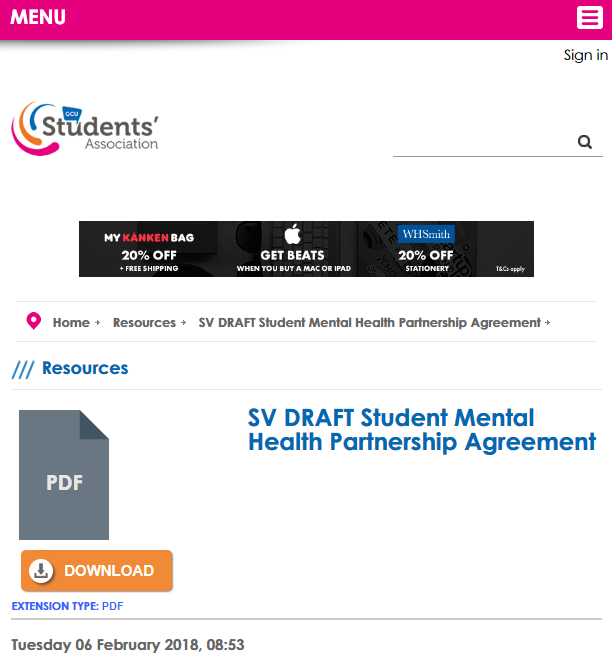 Publish your agreement
https://www.gcustudents.co.uk/advice-centre/student-mental-health-agreement
Make it sustainable!
Establish a Working Group for the Student Mental Health Agreement with your students’ association and institution 

Create a working action plan

Save all your evidence as you go!
Challenges
Support Booklet – Launch of Services 
External Speakers - Trimester A of 2018
Deciding what was a priority to continue and what you should develop
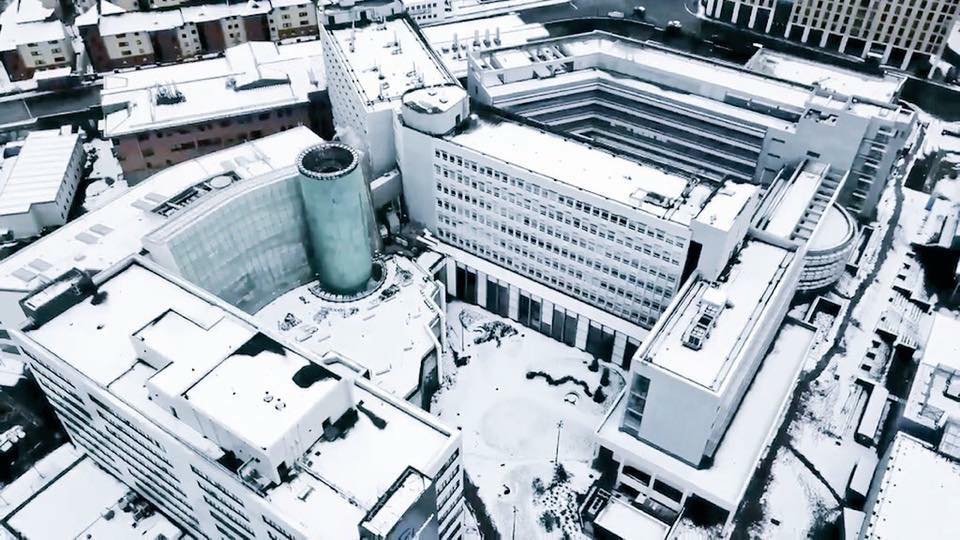 Overall
“We found it allowed us to work together to benchmark the services and support that we currently offer GCU Students’ and work towards ensuring we provide holistic support at Glasgow Caledonian University.”
Thanks for Listening!
Questions?